«Гимнастика с элементами акробатики»
6 класс
Выполнил: Черняев Евгений Александрович
Учитель физической культуры
ГБОУ Гимназия № 628
Красногвардейского района
Санкт-Петербург
Цель
Освоение техники акробатических упражнений
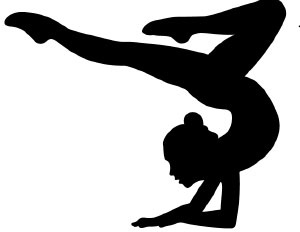 Задачи
1. Закрепить технику кувырков вперед-назад, разучить акробатическую комбинацию.
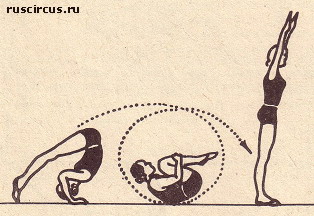 2. Способствовать развитию координации, гибкости, прыгучести.
3. Способствовать воспитанию трудолюбия, дисциплинированности, ответственности.
Образовательные технологии
здоровье сберегающая
личностно ориентированного подхода в обучении 
игровое моделирование
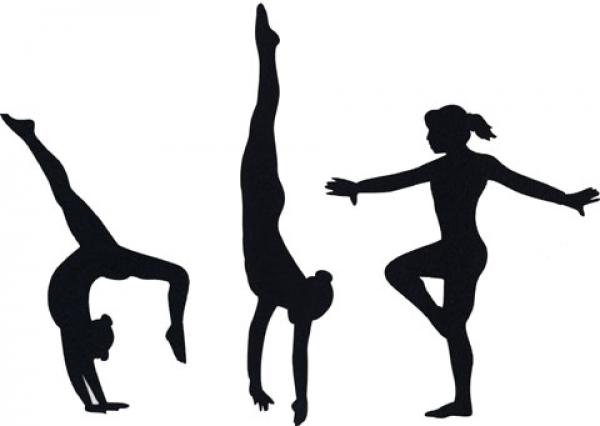 Методы организации
игровой
групповой
поточный
индивидуальный
фронтальный
Техника безопасности
1. Надеть спортивный костюм, спортивную обувь на нескользкой подошвой;
2. Не выполнять упражнения на спортивных снарядах без учителя, а также без страховки;
3. При выполнении прыжков и соскоков со снарядов приземляться мягко, пружинисто приседая;
4. При выполнении упражнения потоком (один за другим), соблюдать достаточные интервалы;
5. При появлении во время занятий боли в руках или других мышцах, а также при плохом самочувствии прекратить занятие и немедленно сообщить учителю.
Основные этапы урока
I. Вводно-подготовительная часть – 10 минут
1. Построение, сообщение задач урока – 1 мин
2. Строевые упражнения на месте – 1 мин
3. Ходьба и ее разновидности – 1,5 мин
4. Бег и его разновидности – 2,5 мин
5. Комплекс ОРУ со скалкой – 4 мин
Основные этапы урока
II. Основная часть урока – 27 минут
1. Повторение и закрепление 2 кувырка вперед, кувырок назад – 10 мин
подводящие упражнения – 2 мин
кувырок вперед – 4 мин
кувырок назад – 4 мин
2. Разучивание акробатической комбинации – 15 мин
показ, объяснения – 5 мин
выполнения учащимися – 10 мин
3. Подвижная игра «Веревочка» – 2-3 мин
Основные этапы урока
III. Заключительная часть – 6-7 минут
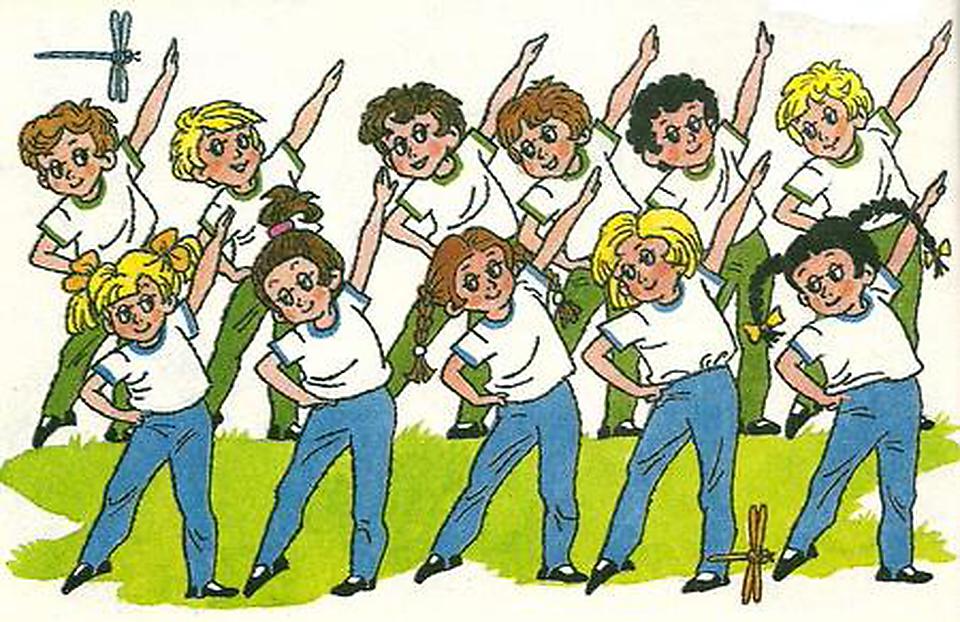 1. Построение – 1 мин
2. Ответы на вопросы теста – 5 мин
3. Подведение итогов урока – 2 мин
4. Домашнее задание – 1 мин
Упражнения со скакалкой
1. И. п. – о.с. скакалка вчетверо в низу
1-2  - поднимаясь на носочки поднять скакалку вверх, потянуться
3-4 – опуститься в и.п.
2. И. п. - стоя, ноги врозь, скакалка  вдвое в согнутых руках за головой 
1,2,3 - натягивая скакалку, сделать два пружинящих наклона вправо 
4 - вернуться в и. п. 
1-4 – то же самое влево.
3. И. п. – стойка ноги врозь, скакалка вверху вдвое. 
1-  мах правой вперед опустить скакалку перед собой, коснуться ногой скакалку;
2-  и. п.
3 - мах правой вперед опустить скакалку перед собой, коснуться ногой скакалку;
4-  и.п.
4. И. п. - стоя, ноги врозь, скакалкой вчетверо внизу за спиной. 
1-2 - отвести руки назад, прогнуться; 
- и. п. 
5.И. п. - стойка на коленях, скакалка вдвое внизу. 
1-2 – натягивая скакалку, поднять вверх, правую в сторону на носок 
3-4 – вернуться в и. п. 
1-4 – то же самое с левой
6.И. п. - лежа на спине, скакалка вдвое вверху. 
1-2 - сгибая правую, перенести через скакалку
и. п. 
7.И. п. – стойка ноги врозь, скакалка вдвое внизу. 
1-2 –поднять скакалку вверх, завести назад, коснуться скакалкой ягодиц
3-4 –и. п.
8. И. п. – о.с. скакалка внизу под левой, концы скакалки в руках. 
1-2 –натянуть скакалку в стороны, отвести правую со скакалкой назад, прогнуться
3-4 – и. п.
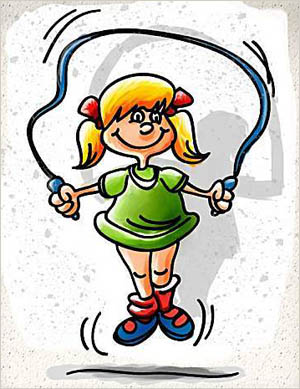 2 кувырка вперед, кувырок назад
Кувырок вперёд – из упора присев, выпрямляя ноги, перенести вес тела на руки. Сгибая руки и наклоняя голову вперёд, оттолкнуться ногами и перевернуться через голову и прийти в упор присев. После первого кувырка, который выполняется несколько энергичнее, чем обычно, поставит руки на мат и, не задерживаясь выполнить второй.

Кувырок назад – энергично наклоняясь назад и сгибая ноги, перекатиться назад, поставить руки пальцами к плечам, опираясь ими, перевернуться через голову и прийти в упор присев.
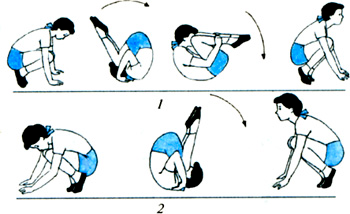 Учебная комбинация
1. И.п.:  о.с., упор присев, кувырок вперёд в упор присев, ноги скрестно;
2. Поворот на 180 градусов, кувырок назад в упор присев;
3. Перекат назад стойка на лопатках;
4. Перекат вперёд в упор присев, встать;
5. «Мост» с помощью, поворот кругом в упор присев;
6. Прыжок вверх прогнувшись.
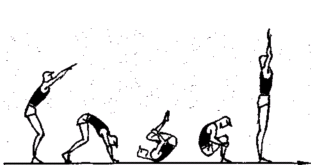 Игровая тренировка
«Веревочка»
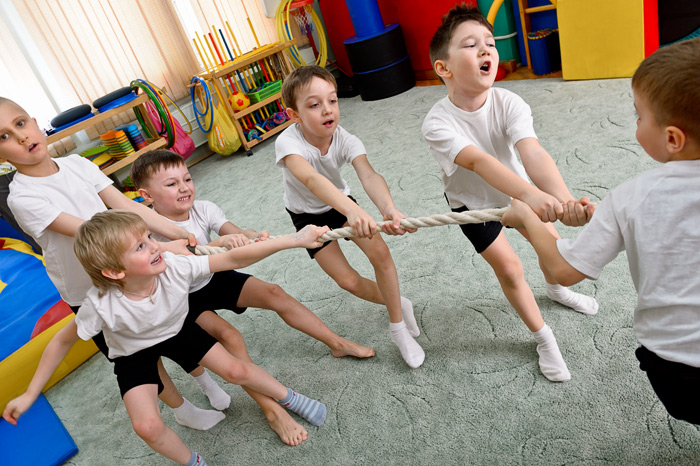 Игра, содействующая укреплению прямых мышц живота и разгибателей позвоночника, развитию быстроты двигательной реакции и скоростно-силовых качеств: учащиеся сидят в круге, вытянув ноги и опираясь руками о пол за спиной. Водящий, стоя в середине, проводит верёвочку (с мешочком на конце) под ногами детей. Тот, ноги которого подсекает верёвочка, поднимает их. У кого ноги задеты, меняется ролью с водящим.
Тест по разделу
«Гимнастика с элементами акробатики»
Как необходимо выполнять упражнения по гимнастике
           с учителем
           самостоятельно
           без страховки
 Какая форма одежды необходима для выполнения гимнастических упражнений
           спортивный костюм
           утеплённая куртка
           резиновые сапоги
           кроссовки
Перечислите виды гимнастики
           подтягивание в висе
           бег
           лазание
           кувырки
           метание мячей
При выполнении подтягивания, когда упражнение считается выполненным
           если подбородок окажется ниже  перекладины
           если плечи находятся выше перекладины
           если подбородок окажется над перекладиной
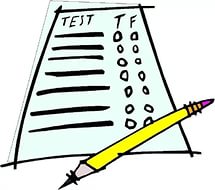 Тест по разделу
«Гимнастика с элементами акробатики»
При отжимании в упоре лёжа на полу нужно
           сохранить правильное положение
           плавно согнуть руки до угла 900
           коснуться грудью пола
Как выполнять повороты на бревне
           без переступания ногами
           со сменой ног
           с переступанием ногами
Что необходимо знать при выполнении кувырка вперёд
           сгруппироваться
           опереться руками о гимнастический мат
           оттолкнуться руками
Как необходимо выполнять кувырок назад
           опираться на голову
           поставить ладони за голову на мат
           оттолкнуться руками
           сгруппироваться
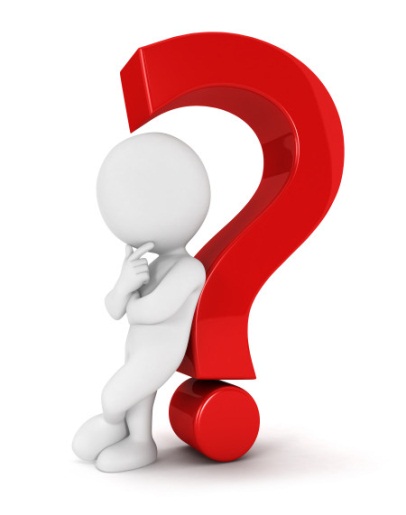 Домашнее задание
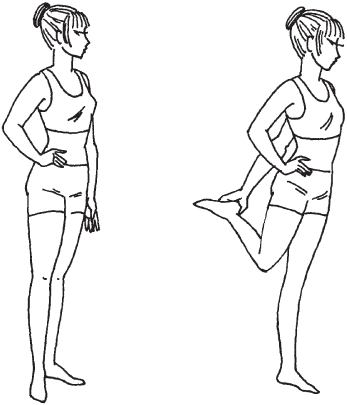 Тренировать упражнение на равновесие – стояние на одной ноге с закрытыми глазами – до 50 секунд
Ожидаемые результаты урока
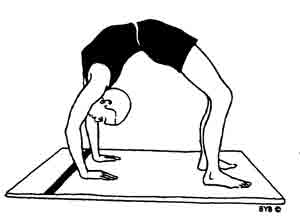 Закрепление техники выполнения акробатических упражнений (кувырка вперед-назад);
 Освоение техники выполнения акробатической комбинации;
Выполнение приемов самострахования во время выполнения упражнений;
Использование полученных знаний и умений в укреплении здоровья.
Спасибо за внимание!